Mall – för greenscreen
Använd gärna de färdiga layoutmallarna 
Håll nere mängd text
Ha en tydlig struktur t.ex. avsnitt
Sidfot: för referenser/källor
Rådgör med projektledare hur din egen titel ska skrivas
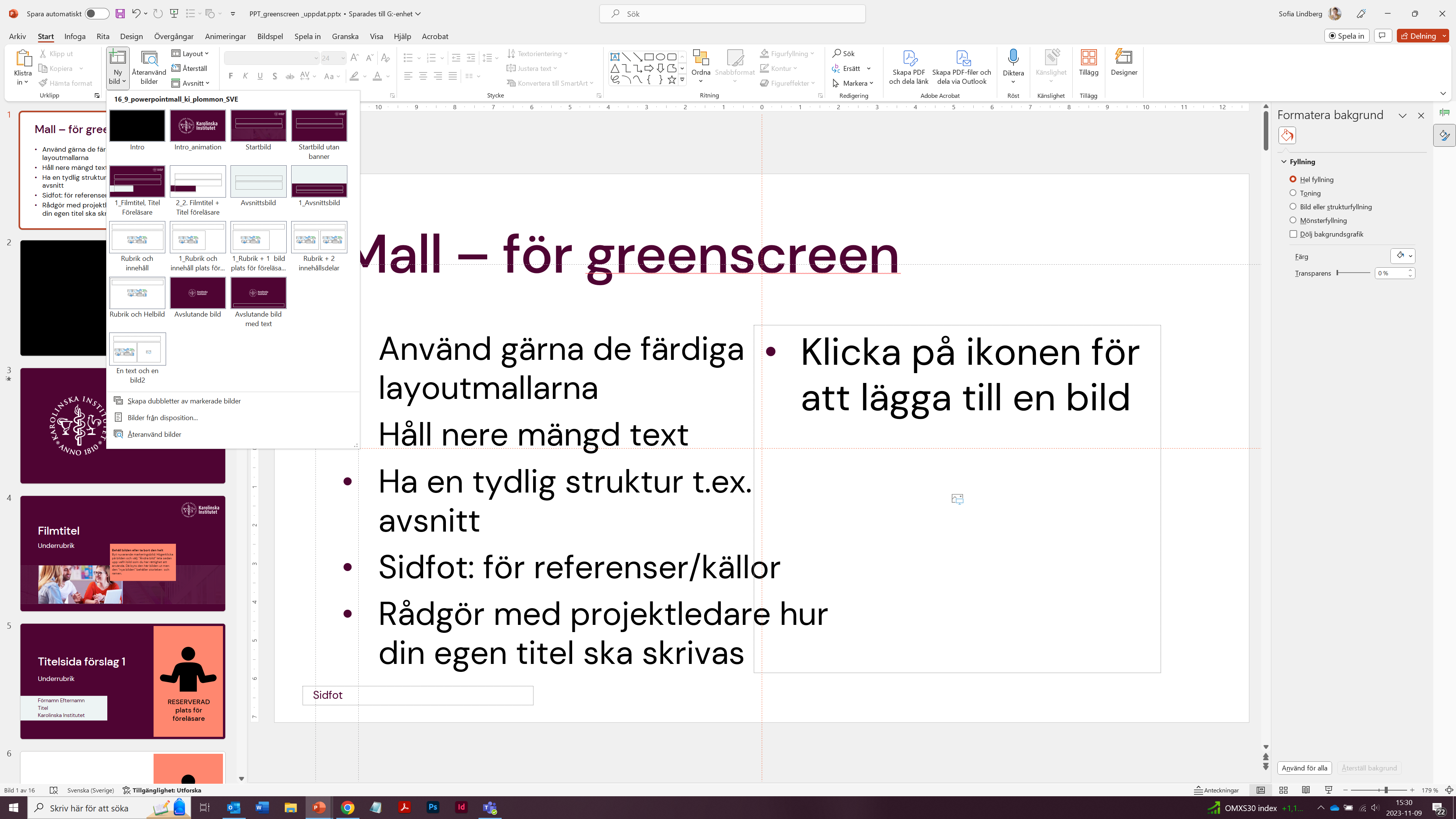 Karolinska Institutet – ett medicinskt universitet
Tillhör animeringen
[Speaker Notes: Denna bild tillhör animeringen]
Tillhör animeringen 2
[Speaker Notes: Intro]
Filmtitel
Underrubrik
Behåll bilden eller ta bort den helt
Byt nuvarande markeringsbild: Högerklicka på bilden och välj: ”Ändra bild” och leta sedan upp valfri bild som du har rättighet att använda. Då byts den här bilden ut men den ”nya bilden” behåller storleken.
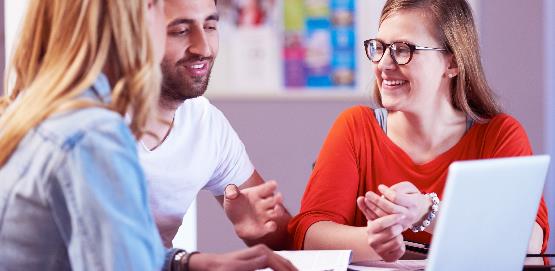 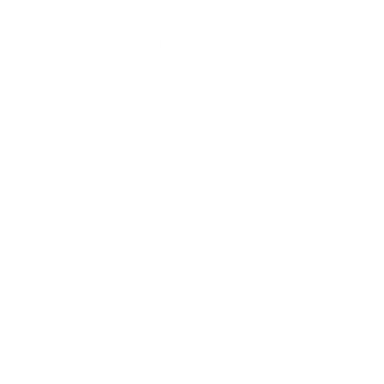 Titelsida förslag 1
Underrubrik
Förnamn Efternamn
Titel
Karolinska Institutet
RESERVERAD plats för föreläsare
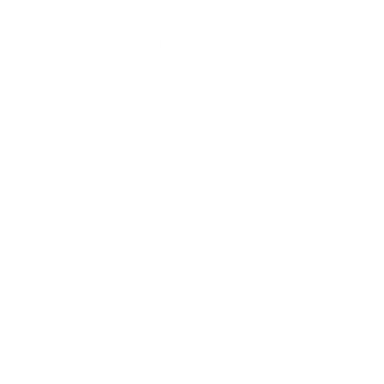 Titelsida förslag 2
Förnamn Efternamn
Titel
Karolinska Institutet
RESERVERAD plats för föreläsare
Innehåll
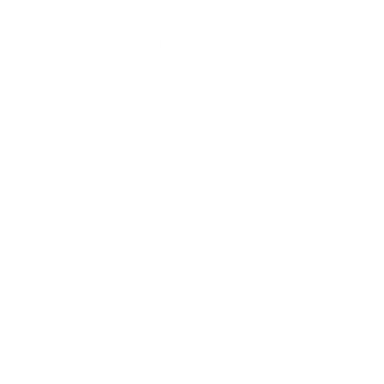 Punkter med föreläsningens olika delar
Avsnitt 1
Avsnitt 2
Sammanfattning
RESERVERAD plats för föreläsare
30 november 2023
7
Karolinska Institutet – ett medicinskt universitet
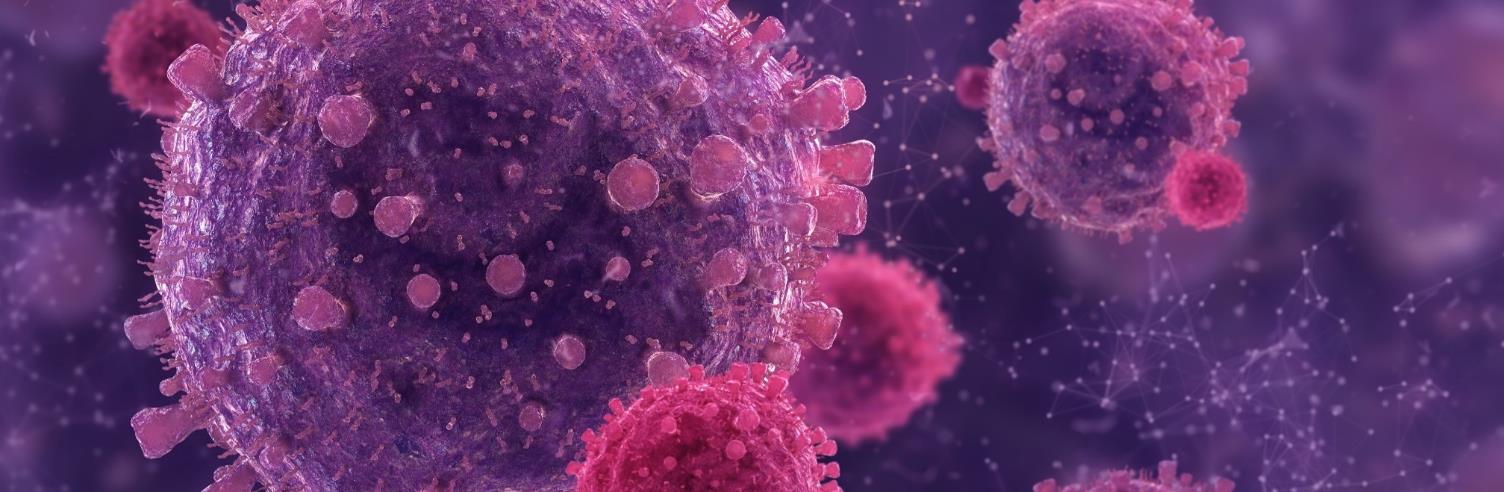 Valfritt att använda bild
Byt ut markeringsbilden eller ta bort den
AVSNITT 1
Underrubrik
Text med en person th
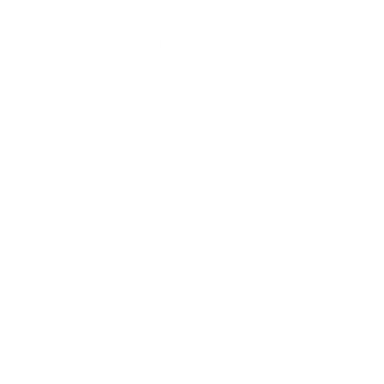 Exempel på layout med text 
Plats för föreläsaren till höger
Håll nere mängden text
RESERVERAD plats för föreläsare
30 november 2023
9
Karolinska Institutet – ett medicinskt universitet
Text utan föreläsare
Helbild när du har mycket text
Då visas inte du som föreläsare i bilden
Anpassa textstorleken till ditt behov
Text
Text
Karolinska Institutet – ett medicinskt universitet
Helbild
Valfritt att använda bild
Byt ut markeringsbilden eller ta bort den
Bild med person th
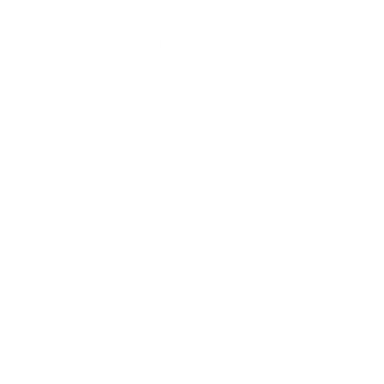 Valfritt att använda bild
Byt ut markeringsbilden eller ta bort den
RESERVERAD plats för föreläsare
30 november 2023
12
Karolinska Institutet – ett medicinskt universitet
Sammanfattning Avs 1
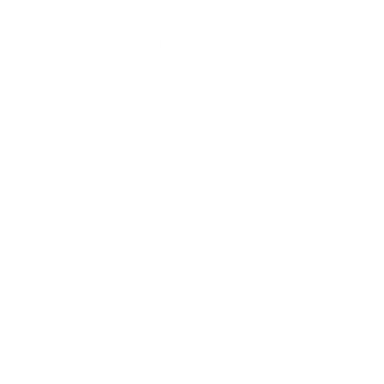 Sammanfattande bild
Fyra till fem viktigaste punkterna
RESERVERAD plats för föreläsare
30 november 2023
13
Karolinska Institutet – ett medicinskt universitet
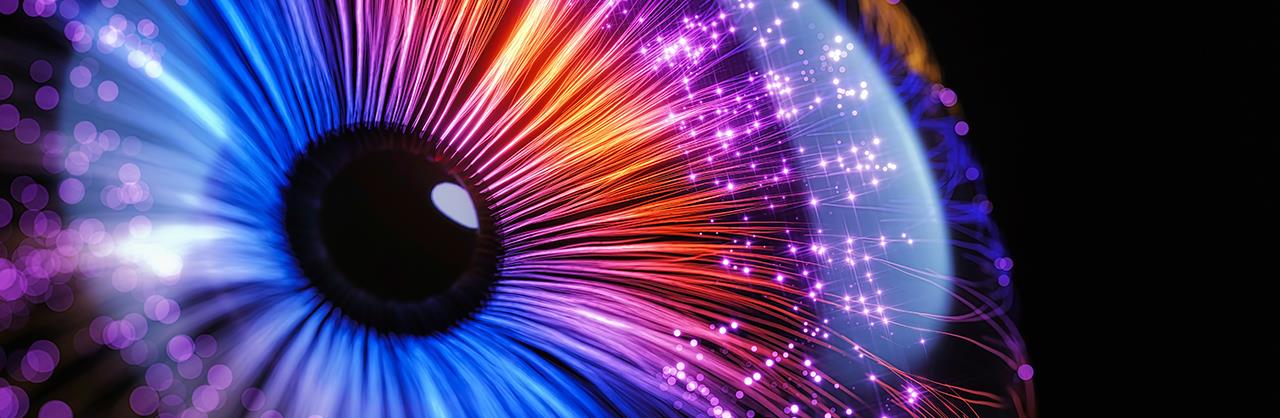 Valfritt att använda bild
Byt ut markeringsbilden eller ta bort den
Avsnitt 2
Underrubrik
Rubrik
Här finns plats för text i form av en punktlista t.v.
Och annat innehåll såsom:  diagram, smartart, bild odyl th.
30 november 2023
15
Karolinska Institutet – ett medicinskt universitet
Sammanfattning Avs 2
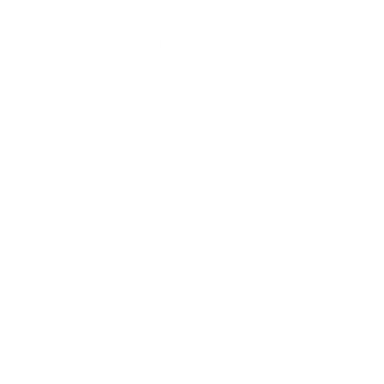 Sammanfattande bild
Fyra till fem viktigaste punkterna
RESERVERAD plats för föreläsare
30 november 2023
16
Karolinska Institutet – ett medicinskt universitet